Figure 4 Histogram of bolometric luminosities for Type-1 AGN (blue filled histogram) and for Type-2 AGN (red open ...
Mon Not R Astron Soc, Volume 425, Issue 1, September 2012, Pages 623–640, https://doi.org/10.1111/j.1365-2966.2012.21513.x
The content of this slide may be subject to copyright: please see the slide notes for details.
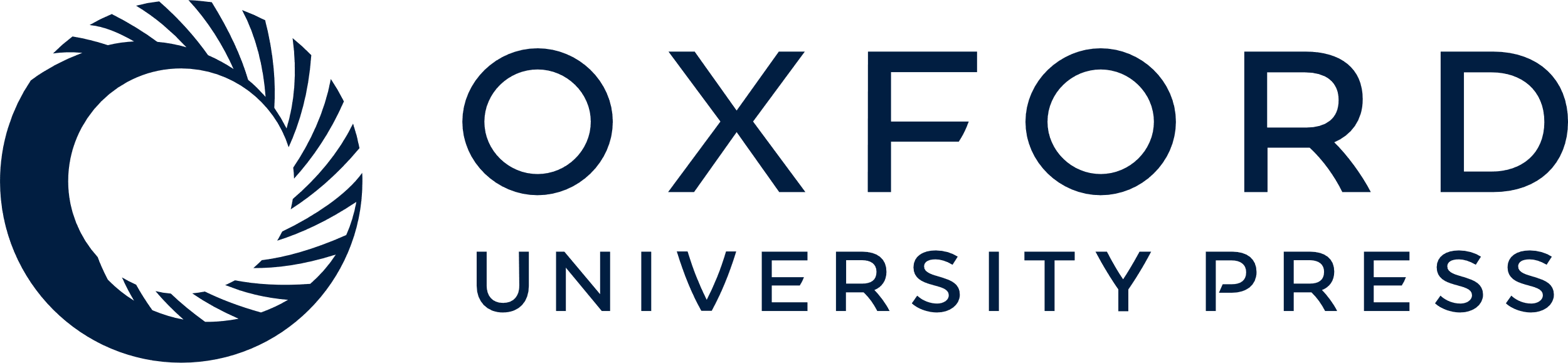 [Speaker Notes: Figure 4 Histogram of bolometric luminosities for Type-1 AGN (blue filled histogram) and for Type-2 AGN (red open histogram) with AGN best fit available from the SED-fitting code. The two dashed lines show the median Lbol values for Type-1 AGN Lbol = 3.2 × 1045 erg s−1 (right) and for Type-2 AGN Lbol = 7.1 × 1044 erg s−1 (left).


Unless provided in the caption above, the following copyright applies to the content of this slide: © 2012 The Authors Monthly Notices of the Royal Astronomical Society © 2012 RAS]